Revelation – Introduction - 04
Kevin E. Hughes
Interpretation of Prophecy - Rules
Interpretation of Prophecy Keys
Interpretation of Prophecy Key:   
A Method of Interpretation or Rules for Interpreting Prophecy must be established 
        because if Bible Scholars are Not Playing by the same Rules 
                  then they will never agree on, What Prophecy MEANS by WHAT it SAYS.
CHART: 
Used in Handout
Interpretation of Prophecy Key:  Verifying a Prophecy View
 There is much Difference between: 
Asserting a Prophecy View is True, Based on Quoting a Bible Verse(s) 
And Giving an Argument “a coherent series of reasons, statements, or facts intended to support or establish that point of view”, Websters
         Based on the Context of that Bible Verse(s)!        K. E. Hughes
CHART: 
Not in Handout, 
But in Presentation
Interpretation of Prophecy Key: 
         The Main Reason for Different Views of Revelation
    Because different Commentators have different Methods of Interpretation.
Either Commentators Interpret it: All Literally or Part Literally and Part Allegorically.
CHART: 
Not in Handout, 
But in Presentation
Allegorical (Spiritual) Interpretation
The Greek Connection
Allegorical (Spiritual) Interpretation – Historically – The Greek Connection
“Interpreting literature in an Allegorical manner 
           first began among the ancient Greeks (Philosophers), 
who enjoyed assigning life principles to the various elements in the epic poems of Hesiod and Homer. 
Hellenistic Jewish teachers used allegory to make the Old Testament relevant 
          to the Greco-Roman world. 
Later, interpreters in Alexandria (Egypt) used allegory 
          as their primary method of interpreting the Bible. 
Allegory was the dominant interpretative method of medieval (5th- 15th Century) Christian teachers.” 
Holman Treasury of Key Bible words
Prophecy Interpretations belong to God
All Prophecy interpretations belong to God 
All Prophecy interpretations belong to God, 
        Because God is the source of all Prophecy interpretations.
All Prophecy interpretations need to be interpreted 
        by WHAT God SAYS in His Word.
All Prophecy interpretations are Not to be interpreted 
        by using a Person’s subjective Imagination. 
Interpretations should NOT be based on Subjective personal
        beliefs or feelings, like one’s Theology.
Interpretations should be based on Objective facts, 
        revealed and interpreted by God in scripture.
“Sola Scriptura”, by Scripture Alone
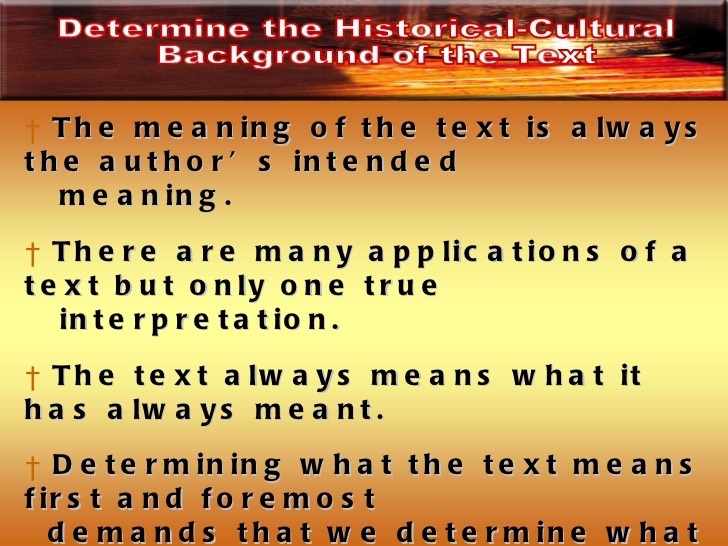 Interpretation: Context or Pretext
No Verse of Scripture should be interpreted by itself !
“No Verse is an Island; it is always connected to the Mainland !”
Rule of Context: “A Text, Out of Context, Becomes a Pretext, for a Proof Text !”
Context  (Immediate > Near > Far)
“the text or speech that comes 
    immediately before and after a particular phrase or piece of text 
        and that influence how it is used and what it means”   Cambridge Dictionary
Pretext  (Out of Context)
“a pretended reason (not the real reason) for doing something 
       that is used to hide the real reason”        Cambridge Dictionary
The Meaning of The Text
       Don’t ask, “What does The Text mean to me ?”
        The meaning of The Text, is always the author’s intended meaning. 	
        The meaning of The Text, is what it meant to the original recipients (audience). 
        The Text always means, what it has always meant.
Interpretation: “exegesis”
In Bible Interpretation:
Use “exegesis” to determine meaning of the text,  Not “eisegesis”
While “exegesis” is the process of “drawing out” the meaning from a text
        in accordance with the context and discoverable meaning of the author.
“eisegesis” is the process of “putting in” or adding meaning to a text that is not there. 
        The reader “imposes” his preconceived or adopted premises into the text. 

“eisegesis” is regarded as, Subjective
        It is based on somebody's opinions or feelings, rather than on facts or evidence.
“exegesis” is more Objective
        It is based on facts (the context of the passage), rather than on thoughts or opinions.
Interpretation: Commentaries
In Bible Interpretation:
Often Bible Teachers or Bible Students, in looking for the “Interpretation” of a Bible Text,
 
First, they Read the Text
 
Secondly, they immediately look at Commentaries or Study Bible Notes (mini-Commentaries) 
        or their favorite extra-biblical Book relating to the subject at hand 
                 for the “Interpretation” of the Text.
They then use one of those “Interpretations” found to adopt as their “Personal Interpretation”.
When done this way, 
        the best they can say is “according to (           ) this is the Interpretation of the Text”
	        This Method is Not Interpreting the Text But instead is looking for and finding 
		      someone else's Interpretation and relaying that information to others. 

They have Not gone through the work or process of pulling the meaning from the Text for themselves.
 
They have Not “exegeted” or “Interpreted” the Text. 

        “To “exegete” a Text is to personally go through the work or process of 
                   “drawing out” the meaning.”

Commentaries and extra-biblical Books are Not authoritative, nor are they inspired by God.
We know this because brilliant Bible Commentators often disagree with each other.
Commentaries are second-hand information that Comments on the Bible, the authority.
	“Scripture Alone” is the authoritative for faith and practice and Bible Interpretation. 
 	  Use “Scripture Alone” to come to your Preliminary Conclusions. 

     “It’s amazing how much light  the Scriptures will shed  on the Commentaries”,  
                                                                                                                  Howard Hendricks
Figures of Speech in Prophecy
Interpretation of Prophecy Key
Interpretation of Prophecy Key:   
You can’t understand the Book of Revelation or any Prophetic Book 
        unless you understand that: 
Figures of Speech in Non-Prophetic writing are to be understood 
        the same as in Prophetic writing. 
Figures of Speech are to conform to the Normal Rules of Grammar.  
                 All “Figurative Language” in Prophecy has a Literal Intent.
CHARTS: 
Used in Handout
Interpretation of Figurative Language
Figurative Language in Bible
Figurative Language 
in Bible
Illustrated
Figuratively in the Text
Interpreted
Literally 
in Near Context
An illustration is also an example that makes something easier to understand, or the giving of such examples:
Figurative Language in Vision/Dream
Figurative Language 
Vision/Dream
Vision/Dream
Described with 
Strange Images
Interpreted
Literally 
in Near Context
Pattern of Prophecy
with “Strange Imagery”
The Pattern of Fulfilled Prophecy
Presented in strange imagery
Interpreted in Literal Terms
Time Lag
Unknown Length
Fulfilled 
as Historical Literal Event
Vision/Dream
Seen
The Pattern of Un-Fulfilled Prophecy
Presented in strange imagery
Interpreted in Literal Terms
Time Lag
Unknown Length
Un-Fulfilled Yet   
as Historical Literal Event
Vision/Dream
Seen
Typical Christian Interpretation
the Context:  (the Near and Far Context of the Text)
the Historical Context:  (Who, What, Where, When, and How)
the Grammatical Context:  (Normal Grammatical Principles)
Grammatical Syntax: (words form grammatical meanings) 
Grammatical Parts of Speech: Verbs, Nouns, adjectives,…
Grammatical Figures of Speech:
Method:  Quickest Path > Interpretation
Read 
Footnote
Read
Bible Text
Final
Conclusion
Method:  Quick Path > Interpretation
Read 
Commentaries +
Relevant Books
Read
Bible Text
Final 
Conclusion
Method:  Long Path Literal/Historical/Grammatical Interpretation
Read
Bible Text
Establish
Context
Use
Concordance
Prelim
Conclusion
Read 
Commentary
+ Books
Final 
Conclusion
What does the Text Say
Author
Theme
Audience
Near > Far 
Context
Compare 
Related Scriptures
Establish
Your
Preliminary Interpretation
Establish
Your
Final 
Interpretation
Compare Evaluate
Their Interpretation
Inductive Bible Study
Inductive Bible Study - Simply Stated
OBSERVATION: What does the Text Say?
INTERPRETATION: What does the Text Mean by what the Text Says?
APPLICATION: How does Text Meaning Apply to me ?  
					Answers the Question, “So What”